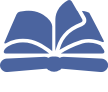 xx大学
简洁毕业论文答辩模板
答辩人：PPT汇
指导教师：PPT汇
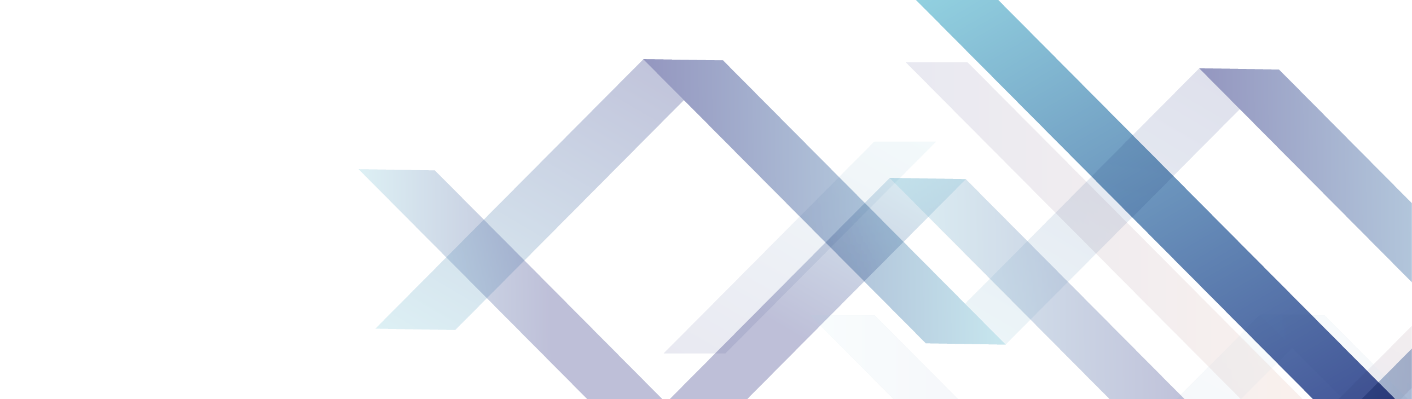 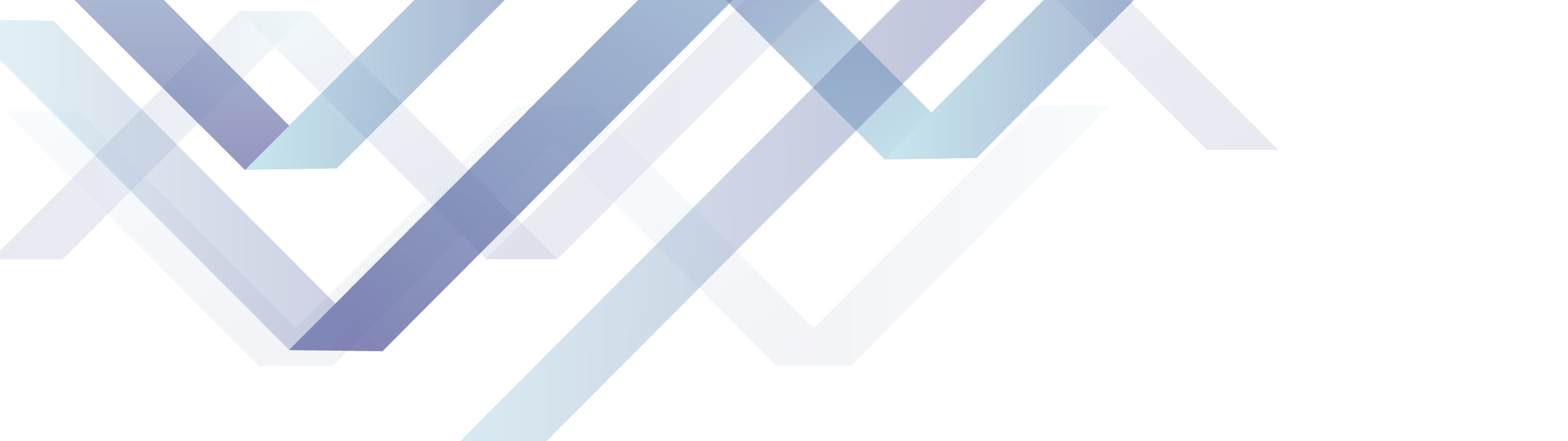 摘要
ABSTRACT
毕业论文，泛指专科毕业论文、本科毕业论文（学士学位毕业论文）、硕士研究生毕业论文（硕士学位论文）、博士研究生毕业论文（博士学位论文）等，即需要在学业完成前写作并提交的论文，是教学或科研活动的重要组成部分之一。
填写关键词
填写关键词
填写关键词
填写关键词
Graduation thesis, refers to the specialized graduation thesis, undergraduate graduation thesis (graduated with a bachelor's degree thesis), master's graduate student graduation thesis (M.A. thesis, doctoral students graduation thesis (Doctoral Dissertation), namely the need in studies of writing and submitting the is one of an important part of the teaching and scientific research activities
背景及意义
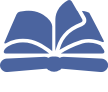 撰写毕业论文是检验学生在校学习成果的重要措施，也是提高教学质量的重要环节。大学生在毕业前都必须完成毕业论文的撰写任务。申请学位必须提交相应的学位论文，经答辩通过后，方可取得学位。可以这么说，毕业论文是结束大学学习生活走向社会的一个中介和桥梁。
毕业论文是大学生才华的第一次显露，是向祖国和人民所交的一份有份量的答卷，是投身社会主义现代化建设事业的报到书。一篇毕业论文虽然不能全面地反映出一个人的才华，也不一定能对社会直接带来巨大的效益，对专业产生开拓性的影响。
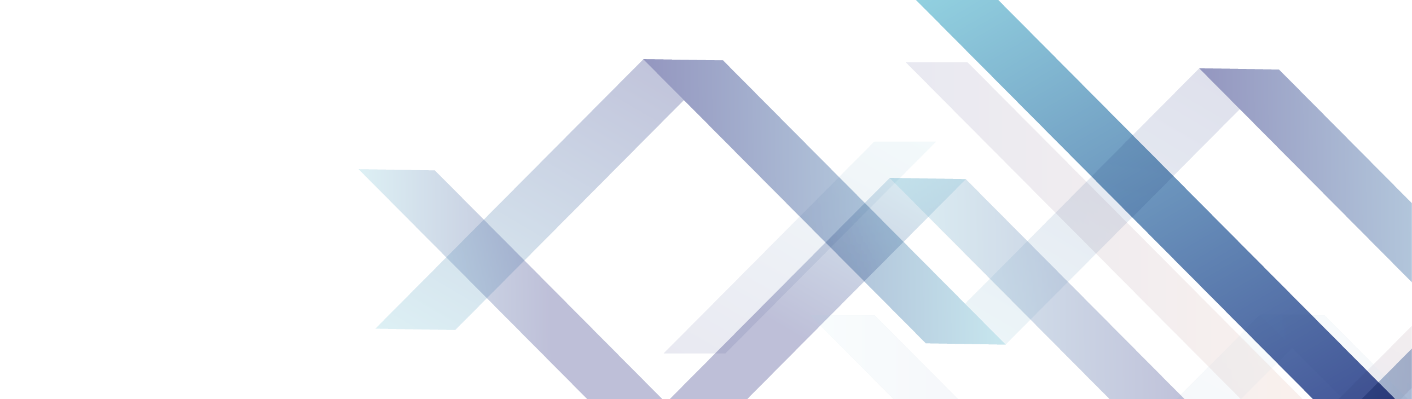 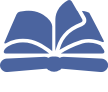 论文主要内容
第一部分
第二部分
第三部分
第四部分
添加论文内容第一部分标题
添加论文内容第二部分标题
添加论文内容第三部分标题
添加论文内容第四部分标题
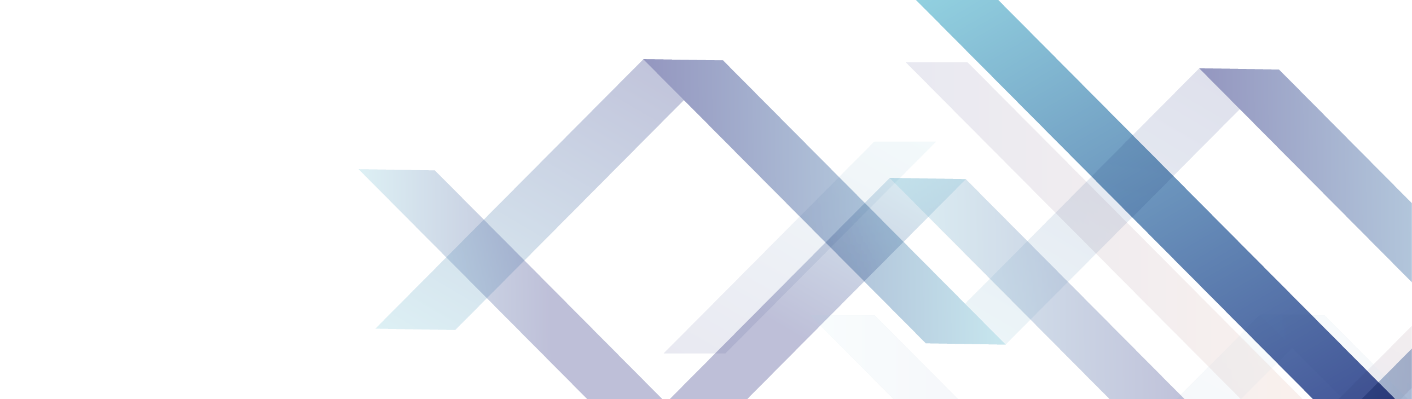 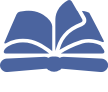 论文主要内容
第一部分
第二部分
第三部分
第四部分
第五部分
添加论文内容第一部分标题
添加论文内容第二部分标题
添加论文内容第三部分标题
添加论文内容第四部分标题
添加论文内容第五部分标题
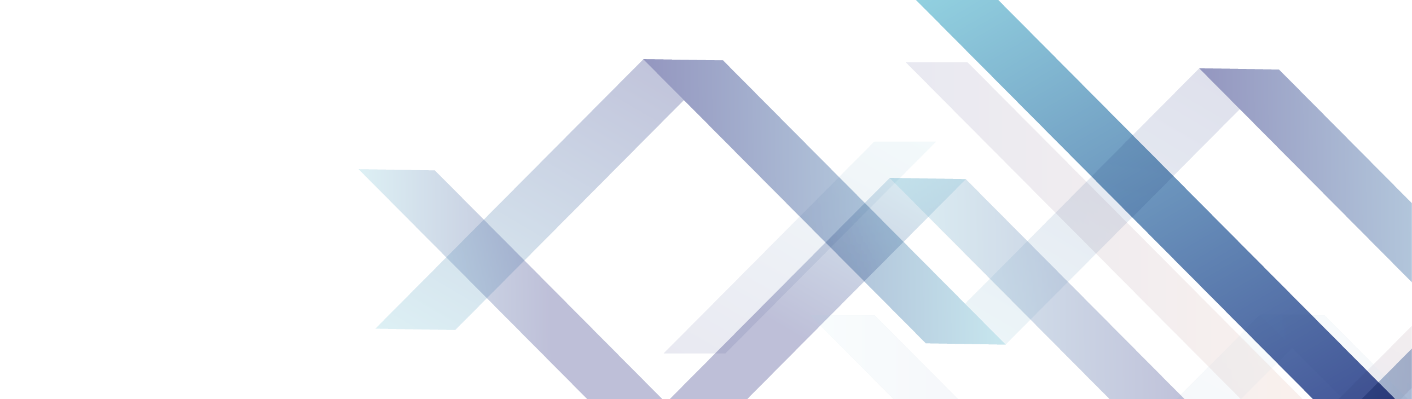 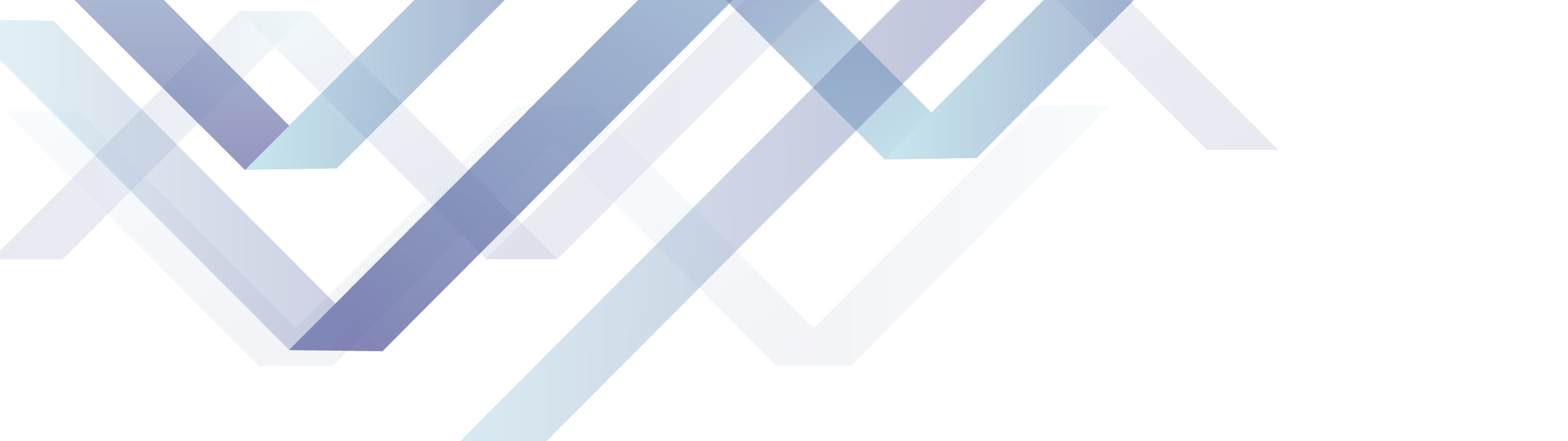 添加论文内容第一部分标题
培养学生综合运用、巩固与扩展所学的基础理论和专业知识，培养学生独立分析、解决实际问题能力、培养学生处理数据和信息的能力。
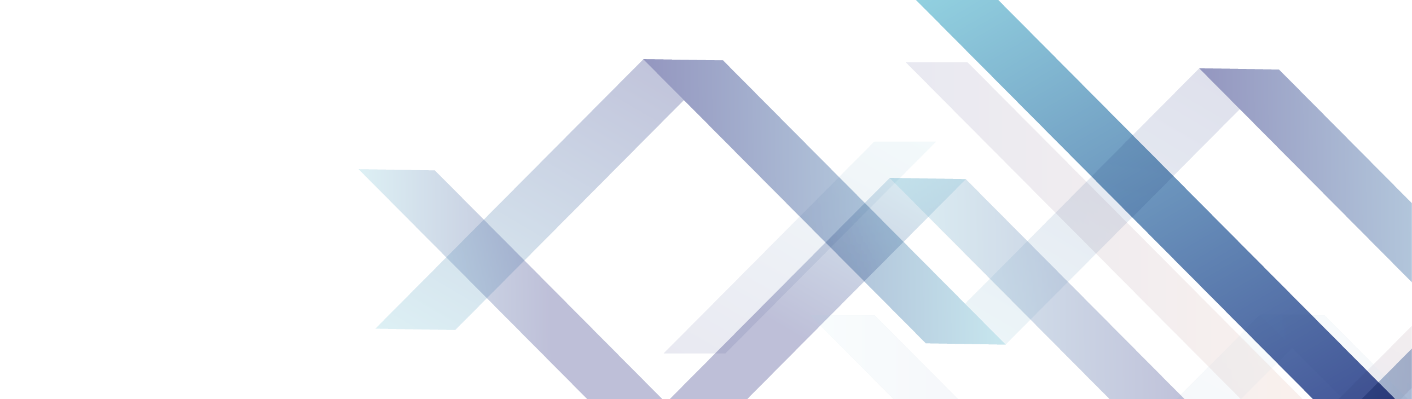 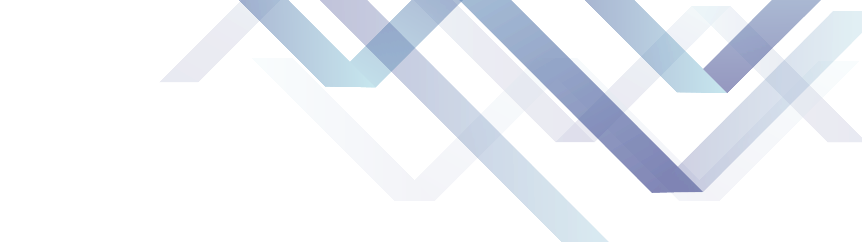 添加论文内容第一部分标题
这里添加标题
这里添加标题
请在这里添加相应的文字内容请在这里添加相应的文字内容
这里添加标题
请在这里添加相应的文字内容请在这里添加相应的文字内容
这里添加标题
请在这里添加相应的文字内容请在这里添加相应的文字内容
这里添加标题
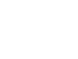 请在这里添加相应的文字内容请在这里添加相应的文字内容
这里添加标题
请在这里添加相应的文字内容请在这里添加相应的文字内容
这里添加标题
请在这里添加相应的文字内容请在这里添加相应的文字内容
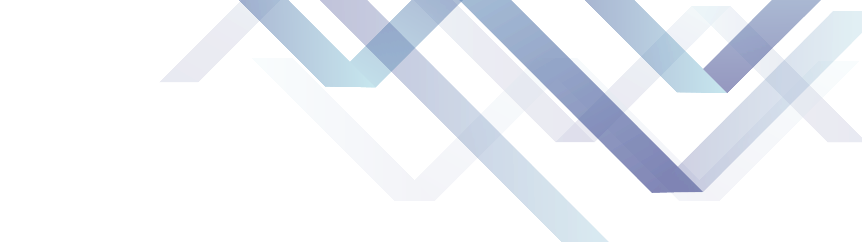 添加论文内容第一部分标题
这里添加文字标题
这里添加文字标题
这里添加文字标题
这里添加文字标题
请在这里添加相应的文字内容请在这里添加相应的文字内容
请在这里添加相应的文字内容请在这里添加相应的文字内容
请在这里添加相应的文字内容请在这里添加相应的文字内容
请在这里添加相应的文字内容请在这里添加相应的文字内容
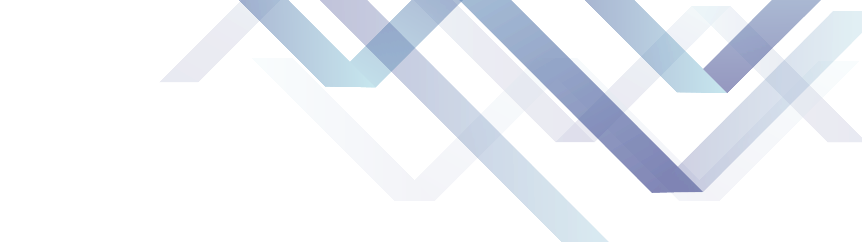 添加论文内容第一部分标题
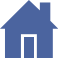 请在这里添加相应的文字内容请在这里添加相应的文字内容
请在这里添加相应的文字内容请在这里添加相应的文字内容
请在这里添加相应的文字内容请在这里添加相应的文字内容
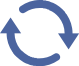 请在这里添加相应的文字内容请在这里添加相应的文字内容
请在这里添加相应的文字内容请在这里添加相应的文字内容
请在这里添加相应的文字内容请在这里添加相应的文字内容
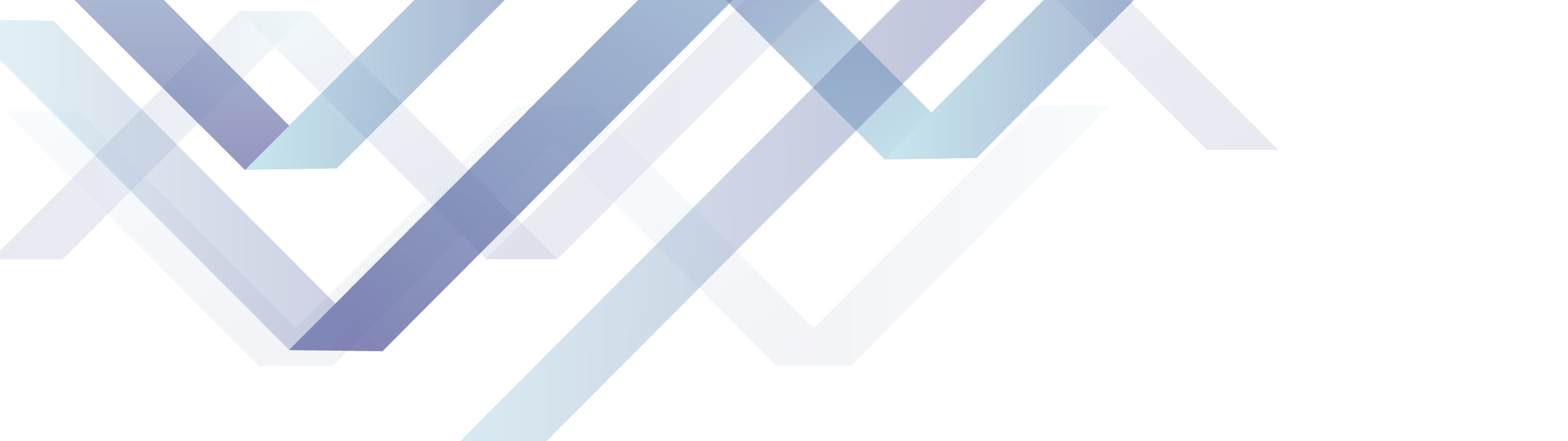 添加论文内容第二部分标题
培养学生综合运用、巩固与扩展所学的基础理论和专业知识，培养学生独立分析、解决实际问题能力、培养学生处理数据和信息的能力。
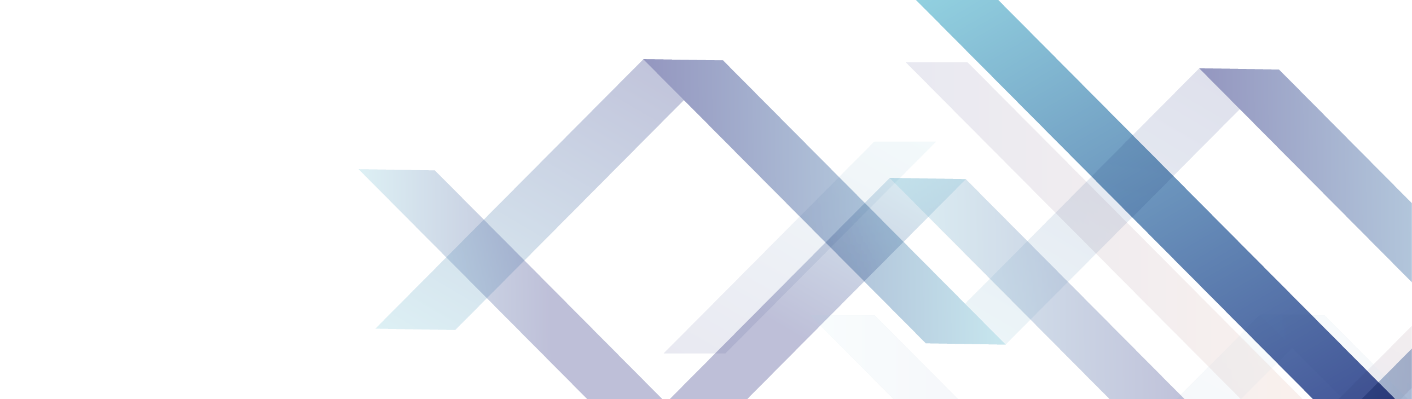 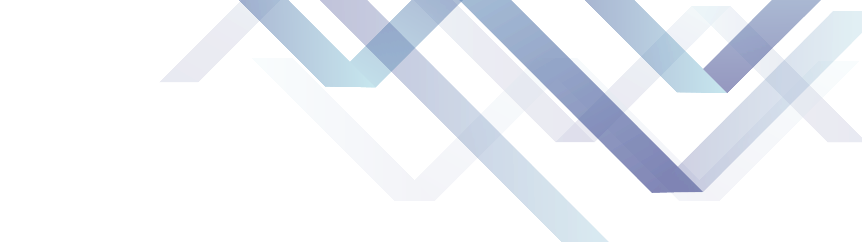 添加论文内容第二部分标题
01
02
03
请在这里添加相应的文字内容请在这里添加相应的文字内容
请在这里添加相应的文字内容请在这里添加相应的文字内容
请在这里添加相应的文字内容请在这里添加相应的文字内容
04
05
06
请在这里添加相应的文字内容请在这里添加相应的文字内容
请在这里添加相应的文字内容请在这里添加相应的文字内容
请在这里添加相应的文字内容请在这里添加相应的文字内容
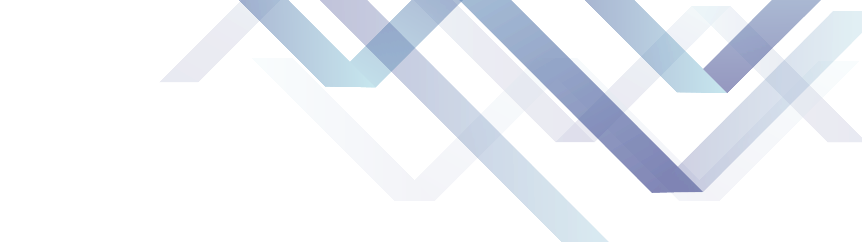 添加论文内容第二部分标题
请在这里添加标题
请在这里添加标题
请在这里添加标题
请在这里添加标题
请在这里添加相应的文字内容请在这里添加相应的文字内容
请在这里添加相应的文字内容请在这里添加相应的文字内容
请在这里添加相应的文字内容请在这里添加相应的文字内容
请在这里添加相应的文字内容请在这里添加相应的文字内容
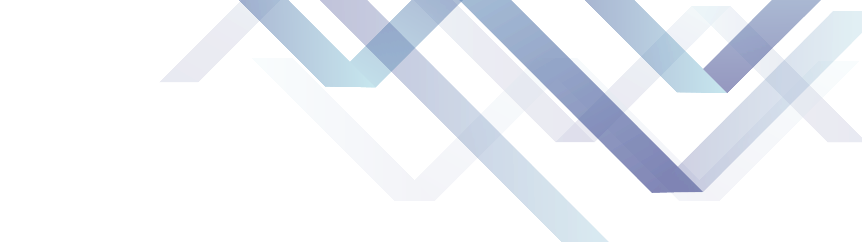 添加论文内容第二部分标题
这里添加标题
这里添加标题
这里添加标题
这里添加标题
30%
70%
85%
60%
请在这里添加相应的文字内容请在这里添加相应的文字内容
请在这里添加相应的文字内容请在这里添加相应的文字内容
请在这里添加相应的文字内容请在这里添加相应的文字内容
请在这里添加相应的文字内容请在这里添加相应的文字内容
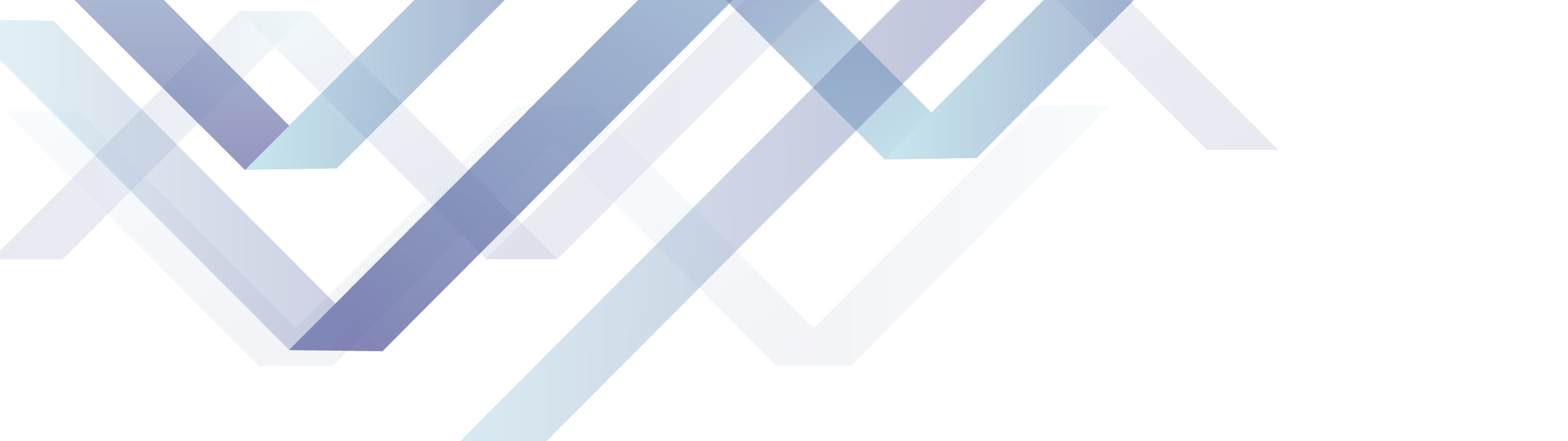 添加论文内容第三部分标题
培养学生综合运用、巩固与扩展所学的基础理论和专业知识，培养学生独立分析、解决实际问题能力、培养学生处理数据和信息的能力。
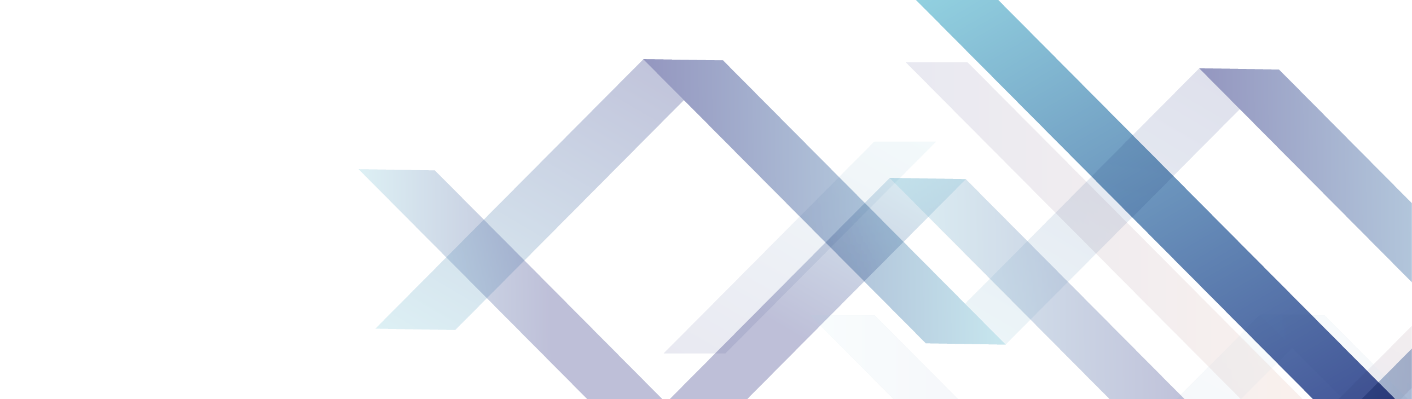 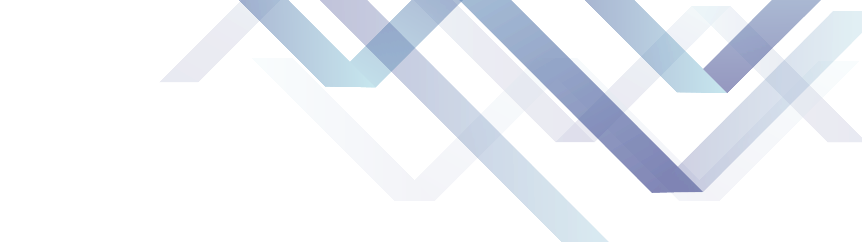 添加论文内容第三部分标题
这里添加文字
这里添加文字
这里添加文字
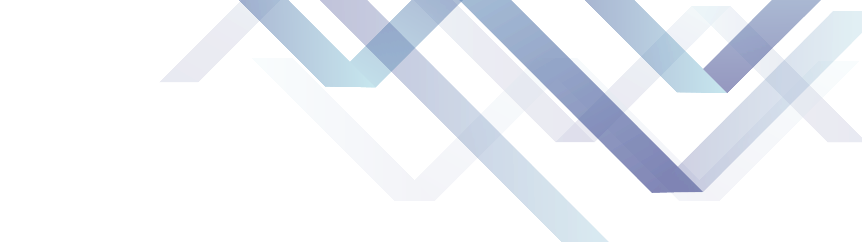 添加论文内容第三部分标题
这里添加文字
这里添加文字
这里添加文字
Step 1
Step 2
Step 3
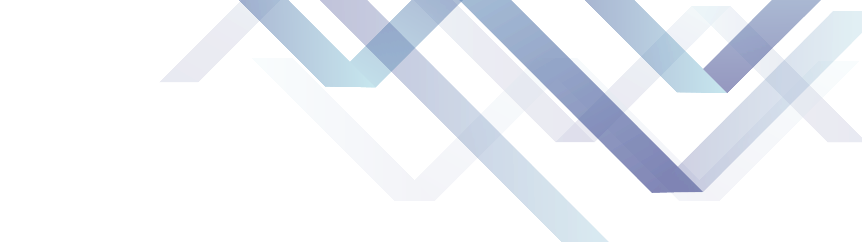 添加论文内容第三部分标题
这里添加标题
请在这里添加相应的文字内容请在这里添加相应的文字内容
这里添加标题
请在这里添加相应的文字内容请在这里添加相应的文字内容
这里添加标题
请在这里添加相应的文字内容请在这里添加相应的文字内容
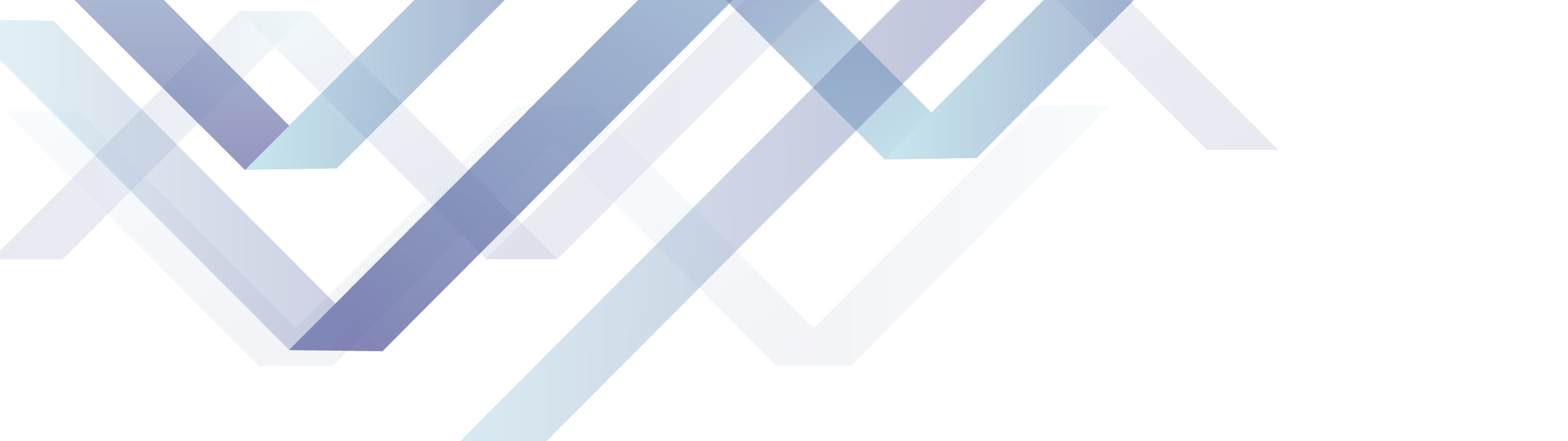 添加论文内容第四部分标题
培养学生综合运用、巩固与扩展所学的基础理论和专业知识，培养学生独立分析、解决实际问题能力、培养学生处理数据和信息的能力。
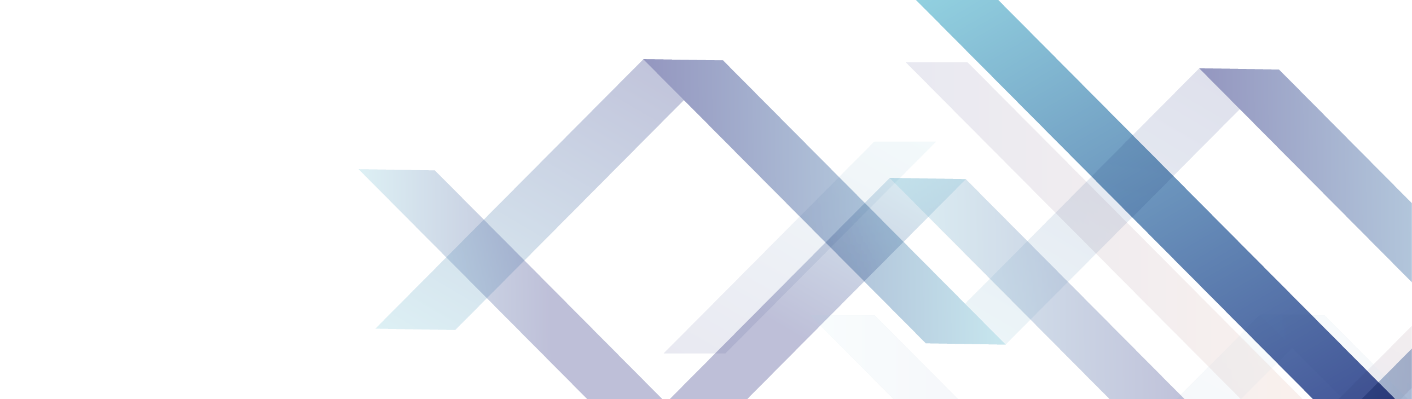 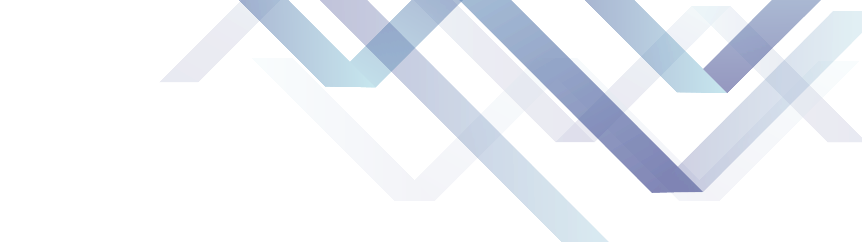 添加论文内容第四部分标题
这里添加文字标题
请在这里添加相应的文字内容请在这里添加相应的文字内容
26%
这里添加文字标题
请在这里添加相应的文字内容请在这里添加相应的文字内容
这里添加文字标题
请在这里添加相应的文字内容请在这里添加相应的文字内容
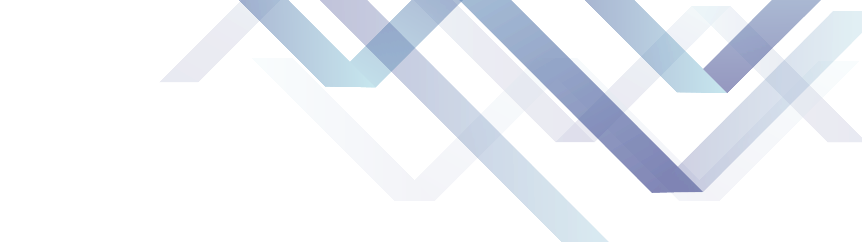 添加论文内容第四部分标题
类别1
类别2
类别3
类别4
请在这里添加相应的文字内容请在这里添加相应的文字内容
请在这里添加相应的文字内容请在这里添加相应的文字内容
请在这里添加相应的文字内容请在这里添加相应的文字内容
请在这里添加相应的文字内容请在这里添加相应的文字内容
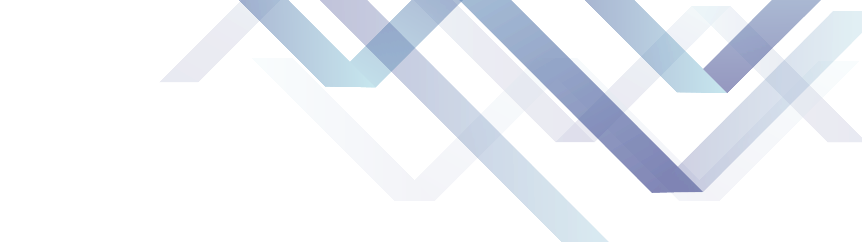 添加论文内容第四部分标题
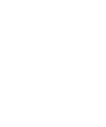 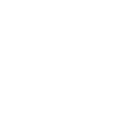 标题
标题
标题
请在这里添加相应的文字内容请在这里添加相应的文字内容
请在这里添加相应的文字内容请在这里添加相应的文字内容
请在这里添加相应的文字内容请在这里添加相应的文字内容
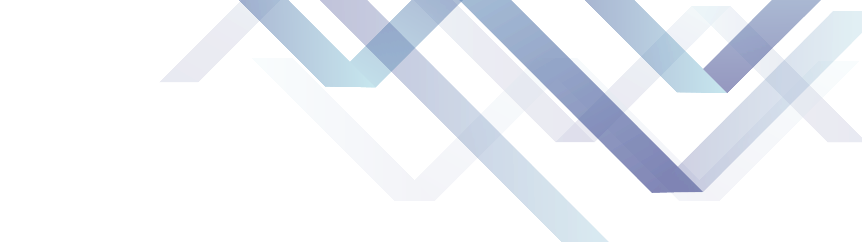 添加论文内容第四部分标题
请在这里添加标题
请在这里添加标题
请在这里添加相应的文字内容请在这里添加相应的文字内容
请在这里添加相应的文字内容请在这里添加相应的文字内容
请在这里添加标题
请在这里添加标题
请在这里添加相应的文字内容请在这里添加相应的文字内容
请在这里添加相应的文字内容请在这里添加相应的文字内容
请在这里添加标题
请在这里添加标题
请在这里添加标题
请在这里添加相应的文字内容请在这里添加相应的文字内容
请在这里添加相应的文字内容请在这里添加相应的文字内容
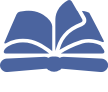 xx大学
展示完毕  感谢您的聆听
答辩人：PPT汇
指导教师：PPT汇
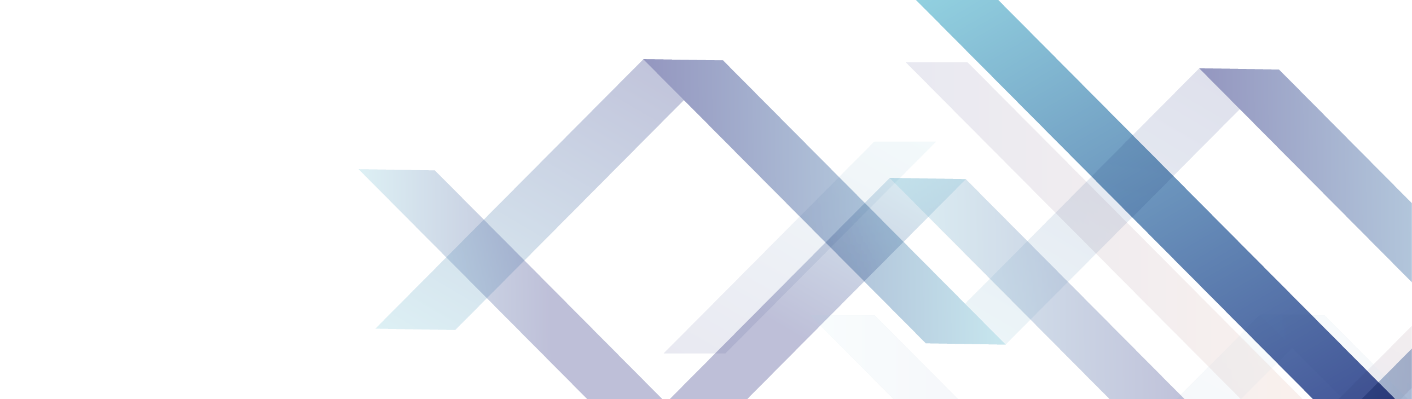 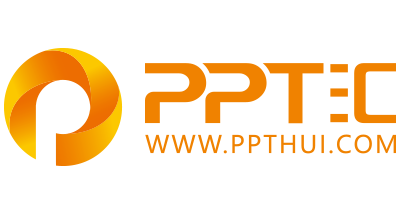 上万精品PPT模板全部免费下载
PPT汇    www.ppthui.com
PPT模板下载：www.ppthui.com/muban/            行业PPT模板：www.ppthui.com/hangye/
工作PPT模板：www.ppthui.com/gongzuo/         节日PPT模板：www.ppthui.com/jieri/
PPT背景图片： www.ppthui.com/beijing/            PPT课件模板：www.ppthui.com/kejian/
[Speaker Notes: 模板来自于 https://www.ppthui.com    【PPT汇】]
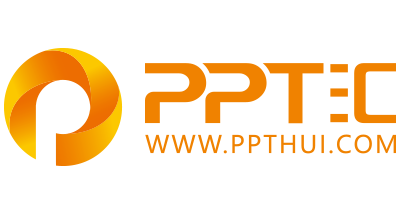 10000+套精品PPT模板全部免费下载
www.ppthui.com
PPT汇

PPT模板下载：www.ppthui.com/muban/            行业PPT模板：www.ppthui.com/hangye/
工作PPT模板：www.ppthui.com/gongzuo/         节日PPT模板：www.ppthui.com/jieri/
党政军事PPT：www.ppthui.com/dangzheng/     教育说课课件：www.ppthui.com/jiaoyu/
PPT模板：简洁模板丨商务模板丨自然风景丨时尚模板丨古典模板丨浪漫爱情丨卡通动漫丨艺术设计丨主题班会丨背景图片

行业PPT：党政军事丨科技模板丨工业机械丨医学医疗丨旅游旅行丨金融理财丨餐饮美食丨教育培训丨教学说课丨营销销售

工作PPT：工作汇报丨毕业答辩丨工作培训丨述职报告丨分析报告丨个人简历丨公司简介丨商业金融丨工作总结丨团队管理

More+
[Speaker Notes: 模板来自于 https://www.ppthui.com    【PPT汇】]